Тема 3. Наслідки корупції та підходи до боротьби з нею
План
І. Наслідки корупції 
ІІ. Світовий досвід боротьби з корупцією
2
Кейс-ТУНІС
Корупція може прямо впливати на економічні вигоди для бізнесу або на вашу особисту спроможність купувати щось, здатна перекрити доступ до товарів різних іноземних мереж, бо вони просто не матимуть шансу відкрити бізнес у вашій країні.
	Жителі Тунісу не можуть купити БігМак меню в МакДональдсі, адже влада країни заборонила мережі зайти на свій ринок. Причиною є те, що права на франшизуМакДональдс отримала туніська компанія, яка  не мала зв’язків з родиною Президента.
[Speaker Notes: Навряд чи ви задумувалися, як корупція здатна завадити купити бургер в ресторані відомої мережі фаст-фуду, одяг у магазині бренду, який працює у всьому світі, або новий телефон відомої марки. Корупція може прямо впливати на економічні вигоди для бізнесу або на вашу особисту спроможність купувати щось, але окрім цього, здатна перекрити доступ до товарів різних іноземних мереж, бо вони просто не матимуть шансу відкрити бізнес у вашій країні.]
Президент Тунісу  Зін аль-Абідін бен Алі з 1987 по 2011 рік прийняв низку законів, які зобов’язали іноземні компанії отримувати спеціальний дозвіл, аби мати змогу вести бізнес у країні. 
Таке рішення негативно вплинуло на економіку та добробут Тунісу, але надало особисті переваги Президенту та його родині.
Сімейні підприємства позбавилися конкурентів у вигляді іноземного бізнесу та монополізували різноманітні галузі.
Родина Президента змогла заробити 13 мільярдів доларів США.
4
[Speaker Notes: Річ у тім, що Президент Тунісу з 1987 по 2011 рік прийняв низку законів, які зобов’язали іноземні компанії отримувати спеціальний дозвіл, аби мати змогу вести бізнес у країні. Таке рішення негативно вплинуло на економіку та добробут Тунісу, але надало особисті переваги Президенту та його родині. Як? Сімейні підприємства позбавилися конкурентів у вигляді іноземного бізнесу та монополізували різноманітні галузі (нерухомість, телекомунікації та транспорт). Таким чином родина Президента змогла заробити 13 мільярдів доларів США)..
14 січня 2011 року після запеклих протестів громадськості він покинув країну і втік до Саудівської Аравії. Його президентство широко розглядається як авторитарна диктатура. Крім іншого він був засуджений за фальсифікацію результатів виборів, репресії та розправи з опозицією.]
Описана ситуація – приклад того, як посадові особи можуть використовувати свої повноваження для отримання власної вигоди, тобто приклад корупції та її наслідків. У цьому випадку Президент зловживав повноваженнями на свій розсуд, бо мав таку можливість, а наслідками цього насправді є не тільки відсутність МакДональдсу або шалене збагачення посадових осіб, а й послаблення економіки, демократії та інституцій загалом.
І. Наслідки корупції
6
[Speaker Notes: Говорячи про вплив та наслідки корупційних практик, маємо на мить залишити моральну оцінку цього феномена й подивитися на чіткі, об’єктивні факти та цифри.]
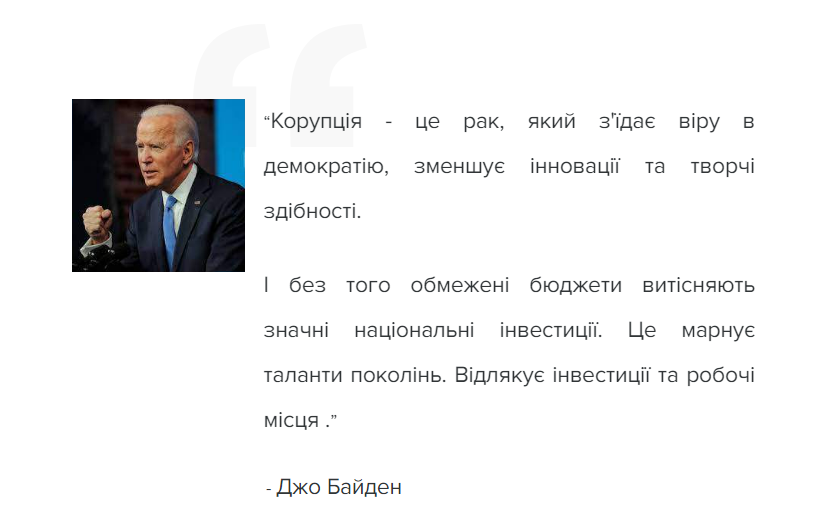 Звіт про стан протидії корупції за перше півріччя 2024 року
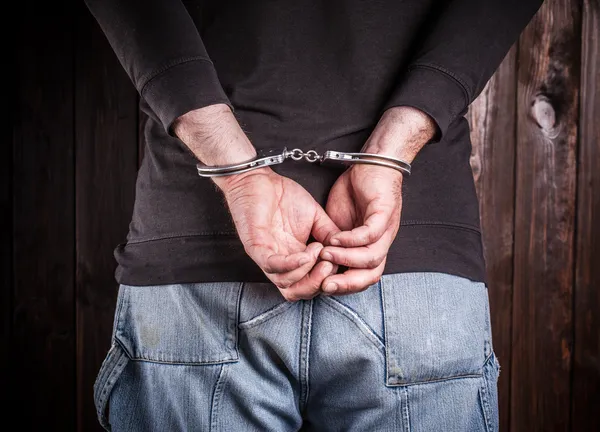 Серед осіб притягнутих судом до відповідальності є: 34 державних службовця, на одного з яких не лише наклали штраф, а ще й конфіскували майно; 4 депутати обласної ради;
106 депутатів сільських, селищних, міських, районних рад; 105 посадових осіб місцевого самоврядування; 52 посадових та службових осіб інших органів державної влади; 3 службових осіб судової гілки влади; 1 особа з органів прокуратури, 78 представників органів внутрішніх справ; 25 з державної податкової служби, 1–СБУ, 9 – ЗСУ, 2 митники і багато інших.
Відомості про матеріальні збитки, їх відшкодування та вилучення предметів злочинної діяльності за корупційними правопорущеннями(за закінченими розслідуванням кримінальними провадженнями)
Проблема «снігової кулі»
11
Значне поширення корупції призводить до ситуації, коли громадяни повинні платити хабарі за послуги, на які мають законне право. Люди, що спочатку не бажають давати хабарі, не знаходять іншого виходу, крім як взяти участь у корупційній грі. Зрештою, корупція легко виходить з-під контролю, а кількість залучених осіб стрімко зростає.
Це означає, що одиничний корупційний вчинок може мати великий вплив. Навіть через здавалося б дрібний прояв побутової корупції індивід сприятиме усталенню практики до тієї міри, що вирішити питання некорупційним шляхом буде дуже складно.
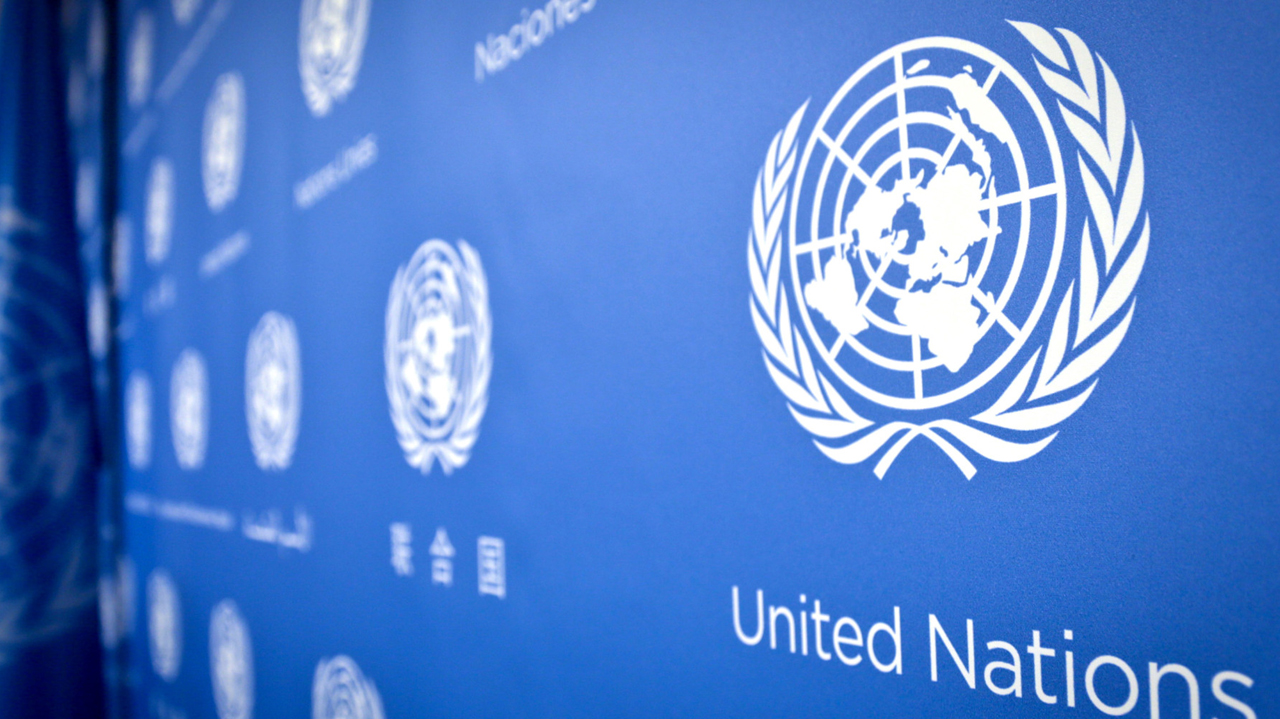 Конвенція Організації Об'єднаних Націй проти корупції
United Nations Convention Against Corruption (UNCAC) — це міжнародний договір, спрямований на боротьбу з корупцією на глобальному рівні. Вона була ухвалена Генеральною Асамблеєю ООН 31 жовтня 2003 року і набула чинності 14 грудня 2005 року. Конвенція є одним із найважливіших міжнародних правових інструментів для запобігання та боротьби з корупцією, до якого приєдналося понад 180 країн.
Основні положення Конвенції охоплюють такі сфери:
Країни-учасниці повинні розробляти й упроваджувати ефективні антикорупційні політики, спрямовані на запобігання корупції в публічному та приватному секторах.
Конвенція зобов'язує країни визнати корупційні діяння, такі як хабарництво, незаконне привласнення активів, відмивання грошей, як кримінальні злочини.
Стимулювання співпраці між державами для обміну інформацією та допомоги в розслідуванні корупційних злочинів.
Конвенція передбачає механізми повернення незаконно привласнених активів, що є ключовим аспектом у боротьбі з міжнародною корупцією.
ООН сприяє наданню технічної допомоги країнам у впровадженні заходів із боротьби з корупцією.
Цей документ є важливою основою для міжнародної співпраці у сфері боротьби з корупцією і забезпечує рамки для держав-учасниць щодо розвитку власних антикорупційних механізмів.
Якісна освіта. Корумпована адміністрація стягує незаконні «благодійні внески» або плату за
доступ до «безкоштовної» державної освіти. Кошти розкрадаються, тому навіть відданим 
справі вчителям не вистачає необхідних ресурсів та матеріалів. А учням – сприятливого 
освітнього середовища.
Ґендерна рівність. Жінки непропорційно часто стають жертвами сексуального вимагання. У деяких країнах ґендерні стосунки виключають жінок із корумпованих мереж (і, отже, із ресурсів, що пропонують ці мережі).
Чиста вода та належні санітарні умови. Фірми підкуплюють інспекторів, щоб дозволити їм незаконно скидати хімічні речовини у воду, а не безпечно їх утилізувати. Фірми та ферми підкуповують або лобіюють законодавців, аби вони написали закони, що не заважають забрудненню. Організовані злочинні угруповання іноді «виграють» контракти на санітарну обробку.
15
Відновлювальна енергія. Нафтові та вугільні лобі беруть участь у хабарництві або обміні послугами для боротьби з програмами, спрямованими на поширення альтернативної енергії. 
Гідна праця та економічне зростання. У багатих ресурсами країнах розкрадання перетворює їх на заможні країни з бідними громадянами, оскільки там не докладають жодних зусиль для створення робочих місць. Популістська політика утримує корупціонерів при владі, а транснаціональні фірми користуються доступом до ресурсів з незначним забезпеченням гідною роботою місцевих працівників.
Інновації та інфраструктура. Корупція (відкати або конфлікт інтересів) змушує уряд субсидувати не ті галузі, які реально цього потребують, та братися за непотрібні інфраструктурні проєкти, а не ті, які сприяли б підвищенням продуктивності й ефективності.
16
Зменшення нерівності. Між корупцією та нерівністю існує замкнене коло: менш рівні суспільства є більш корумпованими, а більша корупція викликає більшу нерівність.
Сталий розвиток міст і спільнот. Хабарництво нафтової та вугільної промисловості підриває програми з просування 
екологічно чистої енергії для забезпечення потреб міст та спільнот. Також корупція у містобудівній сфері робить міський простір неінклюзивним та небезпечним. 
Відповідальне споживання. Корупція спотворює ринкові сили, тому виробляють і споживають неправильні види та кількості товарів і послуг. У деяких випадках корупція гарантує монополії, де конкуренція могла б сприяти більш відповідальному виробництву.
Боротьба зі зміною клімату. Корупція дозволяє фірмам і окремим особам забруднювати довкілля понад законодавчо встановленими межами, а також експлуатувати ресурси (наприклад, деревину та шахти) всупереч межам цілей сталого розвитку.
17
Збереження морських екосистем. Корупція сприяє надмірному вилову риби, руйнуванню середовища проживання та скиду хімічних речовин чи інших матеріалів у море. 
Збереження екосистем суші. Незаконна вирубка знищує середовище проживання. Незаконне скидання хімічних речовин завдає шкоди екосистемам. Усе це стає можливим завдяки корупційним лобі окремих зацікавлених груп. 
Мир та справедливість. Корупція підриває системи правосуддя та легітимність влади; це сприяє поширенню організованої злочинності та тероризму, а відтак залишає безкарними порушення прав людини залишатися.
 Партнерство заради стійкого розвитку. Країни повинні працювати разом, щоб боротися з корупцією, сприяти доброчесності та належному управлінню, як зазначено в Конвенції ООН проти корупції.
18
Негативні наслідки також можна згрупувати за основними сферами життя:
19
[Speaker Notes: Корупція завдає шкоди всім сферам суспільного життя й отруює спільноту як єдиний організм. Водночас іноді ми можемо бачити конкретні наслідки недоброчесних дій, які є особливо згубними.]
У 2015 році у Непалі стався землетрус, який приніс масові руйнування. Таких згубних наслідків і знищення значної частини столиці держави можна було уникнути, якби забудовники міста дотримувалися будівельних норм, а не ухилялися від них через отримані корупційним шляхом дозволи. 
Окремо важливо зазначити, яку шкоду корупція може нанести базовим сферам життя держави, зокрема її безпеці та обороні, не говорячи вже про імідж на зовнішньополітичній арені.
[Speaker Notes: Наприклад, у 2015 році у Непалі стався землетрус, який приніс масові руйнування. Таких згубних наслідків і знищення значної частини столиці держави можна було уникнути, якби забудовники міста дотримувалися будівельних норм, а не ухилялися від них через отримані корупційним шляхом дозволи. Окремо важливо зазначити, яку шкоду корупція може нанести базовим сферам життя держави, зокрема її безпеці та обороні, не говорячи вже про імідж на зовнішньополітичній арені. Корупція здатна отруїти ізсередини спроможності держави в ключових сферах, зокрема національній безпеці. Як бачимо, наслідки корупції можуть бути різними: вона ставить під загрозу політичну систему, соціальну справедливість, суспільні цінності, а також іноді людське життя.]
ІІ. Світовий досвід боротьби з корупцією
[Speaker Notes: Як світ розпочав боротьбу з корупцією?]
Сприйняття корупції як глобальної, а не локальної проблеми допомогло скоординувати зусилля для боротьби проти неї на міжнародній арені.
Така координація передбачає два основні напрями: 
прийняття міжнародних актів, які визначають засади запобігання та протидії корупції загалом або в конкретних сферах; 
створення окремих організацій та мереж, покликаних моніторити прогрес боротьби з корупцією на рівні країн.
Із другої половини ХХ століття корупцію перестають сприймати як невід’ємну частину функціонування бізнесу або держави. У середині 1990-х років абсолютна більшість країн у світі визнала, що корупція є глобальною проблемою. Відтоді у сфері її запобігання активно працюють регіональні та глобальні міжурядові організації.
Результатом діяльності за першим напрямом стало прийняття цілого комплексу міжнародних обов’язкових актів та актів рекомендаційного характеру Організацією Об’єднаних Націй, Радою Європи, Організацією економічного співробітництва та розвитку, Європейським Союзом та Організацією американських держав.

15 грудня 1975 року прийняття резолюції Генеральної Асамблеї ООН 3514(ХХХ), яка закликає уряди всіх країн на національному рівні вжити необхідних заходів для запобігання та протидії корупції.
[Speaker Notes: Результатом діяльності за першим напрямом стало прийняття цілого комплексу міжнародних обов’язкових актів та актів рекомендаційного характеру Організацією Об’єднаних Націй, Радою Європи, Організацією економічного співробітництва та розвитку, Європейським Союзом та Організацією американських держав.

 Початком розвитку міжнародно-правового регулювання у сфері боротьби з корупцією можна вважати 15 грудня 1975 року. Саме тоді прийняли резолюцію Генеральної Асамблеї ООН 3514(ХХХ), яка закликає уряди всіх країн на національному рівні вжити необхідних заходів для запобігання та протидії корупції. Ідеться про кроки, які кожна з країн вважає доцільними для себе, зокрема й законодавчі.]
Перші міжнародні акти у сфері протидії корупції Україна підписала та ратифікувала в 1999 році. Це була Кримінальна конвенція Ради Європи про боротьбу з корупцією ― ключовий міжнародно-правовий документ Ради Європи, що визначає обов’язкові для країн-членів підстави криміналізації корупційних дій, перелік їх, види та обсяги міжнародної правової допомоги, заходи з міжнародного контролю.
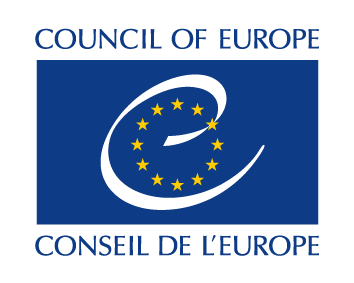 А також Цивільна конвенція Ради Європи про боротьбу з корупцією. Її мета – запровадження ефективних засобів «правового захисту осіб, яким заподіяно шкоду внаслідок корупційних дій, для надання таким особам можливості захищати свої права та інтереси, включаючи можливість отримання компенсації за заподіяну шкоду».
Найбільшим досягненням у сфері антикорупції на сьогодні є ухвалення 2003 року Генеральною Асамблеєю Організації Об’єднаних Націй Конвенції ООН проти корупції. Її підписала 181 країна, саме тому нині це єдиний універсальний юридично обов’язковий міжнародний документ у сфері протидії корупції!
Країни-підписанти Конвенції взяли на себе зобов’язання реалізувати перелічені в ній заходи для ефективного запобігання та протидії корупції. Наразі документ не підписали лише 11 країн членів ООН, серед яких Північна Корея, Монако, Андорра, Сомалі та Суринам. 
Україна Конвенцію підписала, у 2006-му ратифікувала, а офіційною датою набрання чинності є 2010 рік.
Відповідно до статті 5 Конвенції ООН проти корупції кожна держава-учасниця розробляє та здійснює ефективну скоординовану політику протидії корупції, яка сприяє участі суспільства, відображає принципи правопорядку, належного управління державними справами й державним майном, чесності й непідкупності, прозорості та відповідальності.
Конвенція фактично втілює кращі практики з протидії корупції, які довели свою результативність у різних країнах. До речі, вони відображені в її переліку заходів.
Заходи щодо запобігання корупції:
Формування скоординованої політики – встановлення й заохочення ефективних практик для запобігання та протидії корупції, які періодично переглядають. 
Створення органу або органів із запобігання корупції, які формують та імплементують антикорупційну політику. 
Формування доброчесної публічної служби  – включає прозорі конкурси, достатнє фінансове забезпечення, фокусування на таких критеріях, як бездоганність роботи, справедливість і здібності.
Заходи щодо запобігання корупції:
Етичні стандарти поведінки на державній службі – заохочення непідкупності, чесності та відповідальності серед держслужбовців, створення визначених стандартів поведінки.
Прозорі державні закупівлі й управління фінансами – публічне поширення інформації про закупівельні процедури, зрозумілі та прозорі критерії участі й відбору, ефективні механізми контролю.
Заходи щодо запобігання корупції:
Державна звітність, що дає змогу суспільству отримувати інформацію про механізм прийняття рішень у державі, спрощення адміністративних процедур, публікацію інформації про корупційні ризики в держсекторі. 
Незалежність судових органів та органів прокуратури, що передбачає забезпечення незалежності, зміцнення чесності та непідкупності, запобігання корупції всередині органів.
Заходи щодо запобігання корупції:
Доброчесність приватного сектору, що виражається у співпраці бізнесу та правоохоронних органів, розробці стандартів доброчесності для бізнесу, запобіганні конфлікту інтересів у випадку колишніх держслужбовців, які приходять у бізнес. 
Участь суспільства – посилення прозорості та залучення громадян у процес прийняття рішень, доступ до інформації, формування атмосфери несприйняття корупції, повага, заохочення та захист свободи пошуку й поширення інформації про корупцію. 
Запобігання відмиванню коштів – регулювання та моніторинг банків і небанківських фінансових установ, аби запобігти відмиванню коштів у всіх формах.
[Speaker Notes: Конвенція ООН проти корупції закріплює основи для універсальної системи протидії та попередження корупції. Ефективність реалізації положень документа залежить від рівня його імплементації й дотримання на національному рівні.]
Успішні приклади боротьби з корупцією
35
Естонія
Є однією з найменш корумпованих країн Європи, попри радянське минуле з поширеним явищем корупції. Із 1991 року уряд активно впроваджує доброчесність шляхом створення моделі електронної держави.
Така модель включає в себе: 
мережу інтернет-документації, яка заміняє паперові підтвердження; 
онлайн-реєстрацію юридичної особи; 
онлайн-голосування на парламентських виборах.
Естонія
Важливим кроком до запобігання корупції в країні стало впровадження кримінальної відповідальності за одержання хабаря: корупціонер потрапляє за грати до 5 років, а посередники отримують штраф на велику суму. 
Мінімальна заробітна плата поліцейських стала дорівнювати середній зарплатні країни. 
Впровадження моделі електронної держави дозволило мінімізувати взаємодію громадян із чиновниками.
Грузія
До 2003 року Грузія була однією з найбільш корумпованих країн, після приходу до влади Михеїла Саакашвілі відбулося оголошення політики нульової толерантності до корупції. 
У 2004 р. звільнено понад 15 тис. поліцейських із МВС. 
Зарплату поліцейським підвищили майже в 10 разів.
Введено систему електронного документообігу.
[Speaker Notes: До 2003 року Грузія була однією з найбільш корумпованих країн на пострадянському просторі. Після приходу до влади Михеїла Саакашвілі відбулося оголошення політики нульової толерантності до корупції. У 2004 р. показовим фактом стало звільнення понад 15 тис. поліцейських із МВС, які отримали підозру в корупційній діяльності. Натомість зарплатня поліцейських підвищили майже в 10 разів. Уряд значно спростив процедуру арешту корупціонерів-високопосадовців і впровадив конфіскацію незаконної власності. Як і в Естонії, було введено систему електронного документообігу. Крім того, існує практика прихованих камер, яка дає змогу отримати фактичні докази корупційної діяльності. Ба більше, деякі дії, які раніше вважали корупційними та протизаконними, стали легалізованими: нині швидке створення документів можна зробити за додаткову плату в державний бюджет.]
Гонконг
Створення Незалежної комісії з боротьби з корупцією започаткувало нове гасло в діяльності чиновників: «доведи, що твоє майно придбане не за хабарі».
Уряд подбав про інформованість населення й надав свободу медіа щодо публікації та розслідувань корупційних махінацій. 
Людина, від якої вимагають дати хабар, не несе відповідальності за цю дію. Винним є лише корупціонер.
[Speaker Notes: Колоніальне минуле залишило майже повністю корумповану державну владу. Створення Незалежної комісії з боротьби з корупцією започаткувало нове гасло в діяльності чиновників: «доведи, що твоє майно придбане не за хабарі». Комісія може здійснювати перевірку в будь-якій  установі та в будь-який час. Цікаво, що першим заарештованим високопосадовцем був начальник поліції. Крім того, уряд подбав про інформованість населення й надав свободу медіа щодо публікації та розслідувань корупційних махінацій. Важливо, що людина, від якої вимагають дати хабар, не несе відповідальності за цю дію. Винним є лише корупціонер. Завдяки цьому жертви корупції можуть спокійно звертатися в служби допомоги та долучатися до викриття корупціонерів.]
Фінляндія
Фінське законодавство не містить поняття «корупція». Однак термін «хабарництво» все ж існує, а за саме хабарництво карають позбавленням волі до 4 років або значним штрафом. 
Усі органи влади є повністю відкритими для населення. 
Громадяни Фінляндії без проблем можуть знайти протоколи та рішення всіх засідань, що гарантує інформованість населення та відсутність недовіри.
[Speaker Notes: Фінляндію часто називають країною, яка ніколи не чула про корупцію, бо фактично фінське законодавство не містить поняття «корупція». Однак термін «хабарництво» все ж існує, а за саме хабарництво карають позбавленням волі до 4 років або значним штрафом. Цікаво, що фіни не мають секрету щодо впровадження доброчесності, головним інструментом боротьби з корупцією є відсутність її здійснення. Фінські чиновники не дарма славляться високою матеріальною та соціальною забезпеченістю, що нейтралізує спокусу до корупційної діяльності. Усі органи влади є повністю відкритими для населення. Громадяни Фінляндії без проблем можуть знайти протоколи та рішення всіх засідань, що гарантує інформованість населення та відсутність недовіри.]
Сінгапур
Антикорупційний шлях Сінгапуру почався з побудови ефективної нормативно-правової бази запобігання корупції, яка містить чіткі формування щодо покарання та виключає двозначні закони. 
Судова система є самостійною та незалежною у своїх діях, а судді мають надзвичайно високу зарплатню (800 000 дол. за рік). 
Уряд також збільшив виплати чиновників, яка становить майже в 6 разів більше середньої зарплатні.
[Speaker Notes: «Почніть з того, щоб кинути за ґрати трьох своїх друзів. Ви точно знаєте за що, і вони знають» – одна з найпопулярніших цитат прем’єр-міністра Сінгапуру Лі Куан Ю щодо того, як подолати корупцію. Антикорупційний шлях Сінгапуру почався з побудови ефективної нормативно-правової бази запобігання корупції, яка містить чіткі формування щодо покарання та виключає двозначні закони. Судова система є самостійною та незалежною у своїх діях, а судді мають надзвичайно високу зарплатню (800 000 тис. дол. за рік). Уряд також збільшив виплати чиновників, яка становить майже в 6 разів більше середньої зарплатні. До законодавства Сінгапуру впроваджено покарання «за накопичення багатства», що спонукає чиновників до доброчесних дій, адже кожні півроку їхні декларації перевіряє прем’єр. У]
Дякую за увагу!